Cardio-Vascular Disease
Hypertension


                             Dr Sandeep Rai
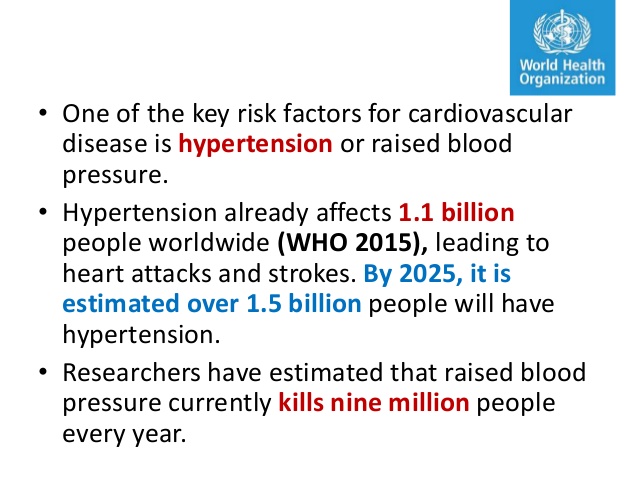 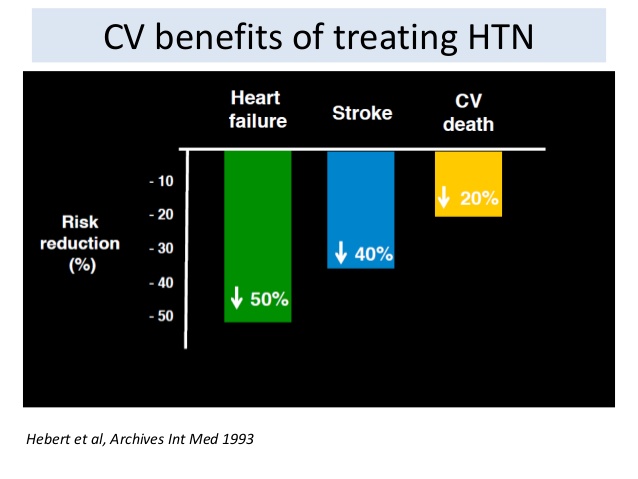 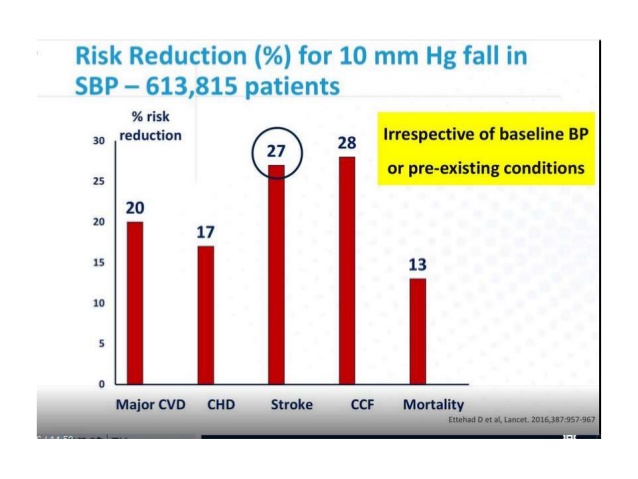 Hypertension
High BP is a trait as opposed to a specific  disease.
Represents a quantitative rather than a  qualitative deviation from the normal.
Level of BP at which the benefits of treatment  outweigh the costs and hazards.
Hypertension is a condition in which arterial  BP is chronically elevated.
Hypertension and Its risk
leading causes of the global burden of disease.
Approximately 7.6 million deaths (13
–15% of the total) and 92 million disability-  adjusted life years worldwide (2001)
Doubles the risk of cardiovascular diseases
often is associated with additional cardiovascular  disease risk factors.
Antihypertensive therapy clearly reduces the risks  of cardiovascular and renal disease
But large segments of the hypertensive  population are either untreated or inadequately  treated.
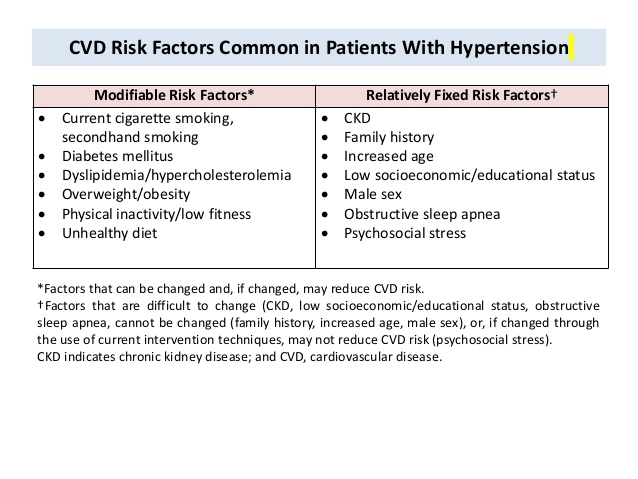 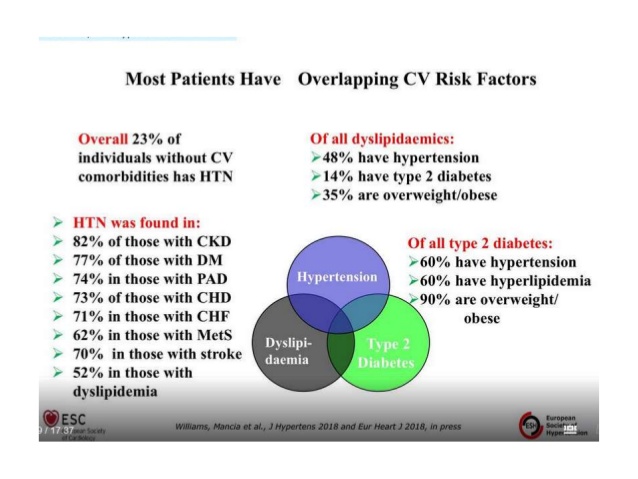 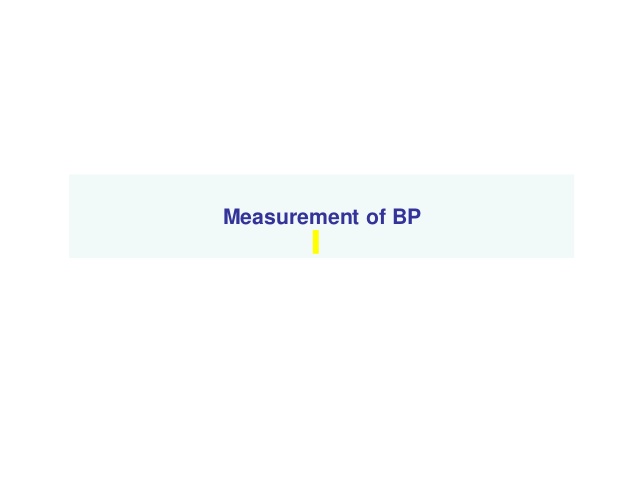 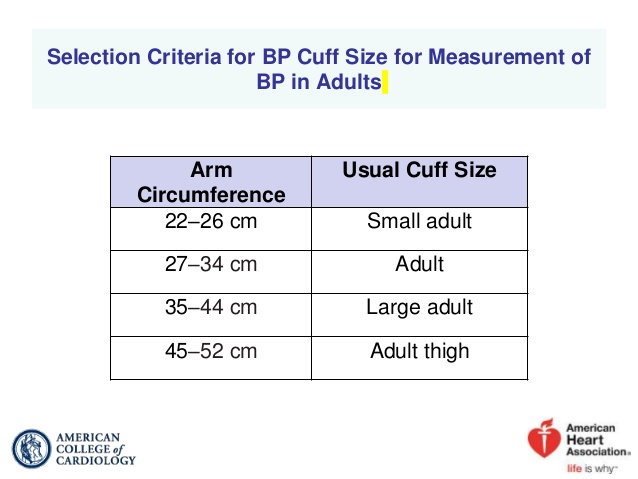 Ambulatory BP recording
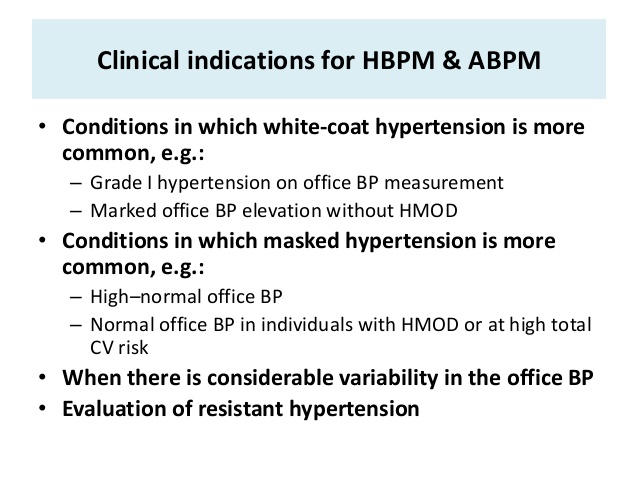 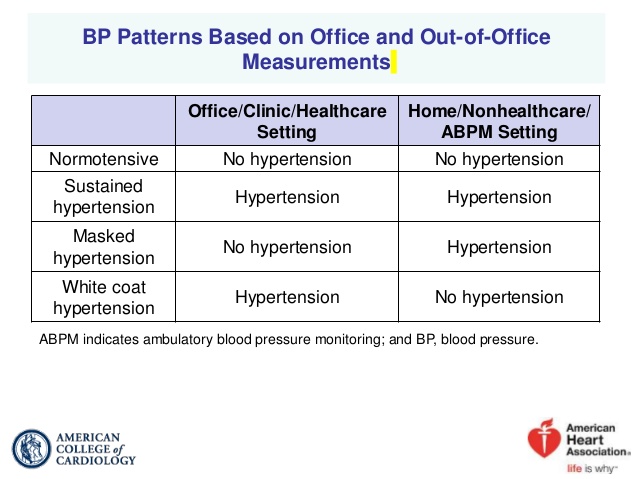 Etiology
It may be either
Essential (90-95 %): Unknown specific cause –  multifactorial.
Environmental factors
Genetic factors
Fetal factors
Humoral mechanisms
Insulin resistance - Metabolic syndrome
Secondary: consequence of a specific disease or  abnormality leading to sodium retention and/or  peripheral vasoconstriction
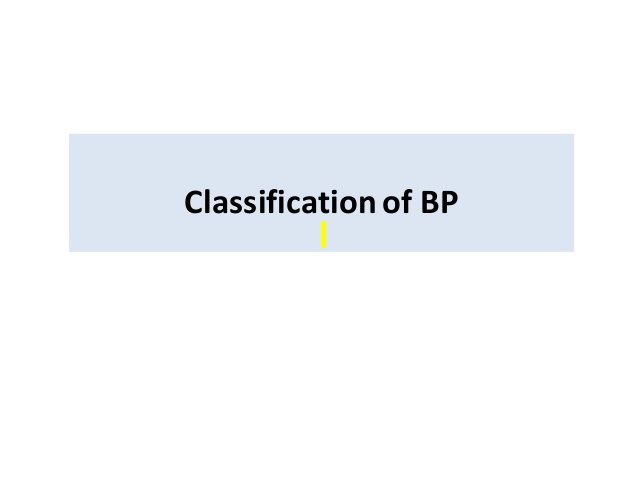 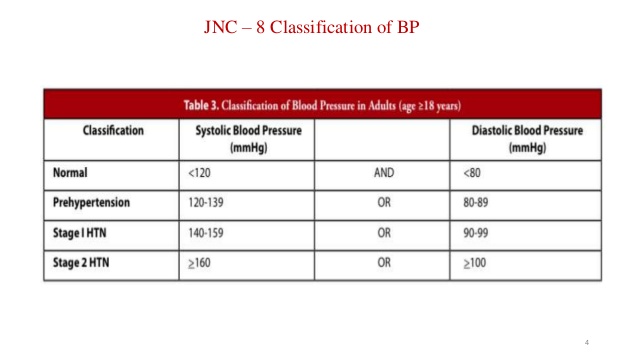 Essential hypertension
Genetic factors
tends to run in families, by shared environmental  influences.
still largely unidentified genetic component.
Fetal factors
Low birth weight: May be due to fetal adaptation  to intrauterine undernutrition with
long-term changes in blood vessel structure
Or the function of crucial hormonal systems.
Essential hypertension
Environmental factors
Obesity
Fat people have higher blood pressures than thin people.
Sleep disordered breathing often seen with obesity may be an  additional risk factor
Alcohol intake
close relationship between the consumption of alcohol and blood  pressure level.
But small amounts of alcohol seem to be beneficial
Sodium intake
Directly proportional
some evidence that a high potassium diet can protect against the  effects of a high sodium intake
Stress
Chronic stress – uncertain
acute pain or stress can raise blood pressure
Essential hypertension
Humoral mechanisms
autonomic nervous system, reninangiotensin system,  natriuretic peptide and kallikrein-kinin system - short-  term changes in blood pressure
But no convincing evidence - directly involved in the  maintenance of hypertension
Insulin resistance - Metabolic syndrome
hyperinsulinaemia, glucose intolerance, reduced levels of
HDL cholesterol, hypertriglyceridaemia and central obesity with
with hypertension
association between diabetes and hypertension has long  been recognized
Secondary Hypertension
Pregnancy (pre-eclampsia)
Renal disease
Renal vascular disease
Parenchymal renal disease, particularly glomerulonephritis
Polycystic kidney disease
Drugs
Oral contraceptives containing oestrogens
Anabolic steroids,
Corticosteroids
NSAIDs, carbenoxolone,
Sympathomimetic agents
Coarctation of the aorta
Secondary Hypertension
Endocrine disease
Phaeochromocytoma - vascular tumor of the adrenal gland
Cushing’s syndrome – excessive cortisol
Primary hyperaldosteronism (Conn’s syndrome)
Glucocorticoid-suppressible hyperaldosteronism
Hyperparathyroidism
Acromegaly
Primary hypothyroidism
Thyrotoxicosis
Congenital adrenal hyperplasia due to 11-β-hydroxylase  or 17α-hydroxylase deficiency
Liddle’s syndrome
1-β-hydroxysteroid dehydrogenase deficiency
Mechanisms of Hypertension
Determinants of arterial pressure:
Cardiac output
Stroke volume: related to myocardial contractility  and to the size of the vascular compartment.
Heart Rate: neuronal and hormonal control
Peripheral resistance:	functional and anatomic
changes in small arteries and arterioles
Mechanisms of Hypertension
Intravascular Volume
Sodium is predominantly an extracellular ion -primary  determinant of the extracellular fluid volume
When NaCl intake exceeds the capacity of the kidney to  excrete sodium
Vascular volume initially expands and cardiac output  increases
Autonomic Nervous System
homeostasis via pressure, volume, and chemoreceptor
signals
Adrenergic reflexes - short term,
Adrenergic function, in concert with hormonal and  volume-related factors - long-term regulation
three endogenous catecholamines are norepinephrine,  epinephrine, and dopamine
Mechanisms of Hypertension
Renin-Angiotensin-  Aldosterone
Vasoconstrictor  properties of  angiotensin II
Sodium-retaining  properties of  aldosterone
Mechanisms of Hypertension:  Vascular Mechanisms
Vascular radius
Resistance to flow varies inversely with the fourth  power of the radius,
Compliance of resistance arteries
High degree of elasticity: accommodate an  increase of volume with relatively little change in  pressure,
Semi-rigid vascular system: small increment in  volume induces a relatively large increment of  pressure
Complications  of         Hypertension
Complications: Blood Vessels
Larger arteries (> 1mm)
Internal elastic lamina is thickened, smooth muscle is
hypertrophied and fibrous tissue is deposited
The vessels dilate and become tortuous, and their walls become
less compliant.
Smaller arteries (< 1mm)
hyaline arteriosclerosis
lumen narrows and aneurysms
Atheroma develops : coronary and cerebrovascular disease
Risk factor: smoking, hyperlipidaemia, diabetes
This changes in the vasculature often perpetuate and
aggravate hypertension
Increasing peripheral vascular resistance
Reducing renal blood flow
Complications: Blood Vessels
Complications:       Central nervous system
Stroke most common complication
Cerebral haemorrhage or infarction
Subarachnoid haemorrhage
Hypertensive encephalopathy – rare conditions
High BP
Neurological symptoms: transient disturbances of  speech or vision, paraesthesiae, disorientation, fits  and loss of consciousness.
Neurological deficit - usually reversible if the  hypertension is properly controlled
Complications:        Central nervous system
Complications: Retina
Optic fundi - gradation of  changes linked to the severity  of hypertension
Cotton wool exudates
Associated with retinal  ischaemia or infarction
Fade in a few weeks
Hard exudates
Assoicated with diabetic  retinopathy
small, white, dense deposits of  lipid
microaneurysms (‘dot’  haemorrhages)
Complications: Retina
Grade 1
Arteriolar thickening
Tortuosity
Increased reflectiveness - silver wiring
Grade 2
Grade 1
Constriction of veins at arterial  crossings - arteriovenous nipping
Grade 3
Grade 2
Retinal ischaemia - flame-shaped or  blot haemorrhages and ‘cotton wool’  exudates
Grade 4
Grade 3
papilloedema
Complications: Heart
Coronary artery disease
Very high incidence
Ressure load on the heart
may lead to left ventricular hypertrophy
forceful apex beat and fourth heart sound
Atrial fibrillation
diastolic dysfunction caused by left ventricular
hypertrophy
Or the effects of coronary artery disease.
Left ventricular failure - severe hypertension
Absence of coronary artery disease
Risk factor: impaired renal function, and therefore sodium  retention
Complications: Kidneys
Major risk factor for renal injury and end-stage  renal disease
Atherosclerotic, hypertension-related vascular  lesions - preglomerular arterioles
Resulting in ischemic changes in the glomeruli and  postglomerular structures
This leads to reduced GFR and, finally, a reduction in
Na and water excretion
activation of the renin-angiotensin system
May cause proteinuria (>3 g/24 h) or if untreated  it may cause Progressive renal failure
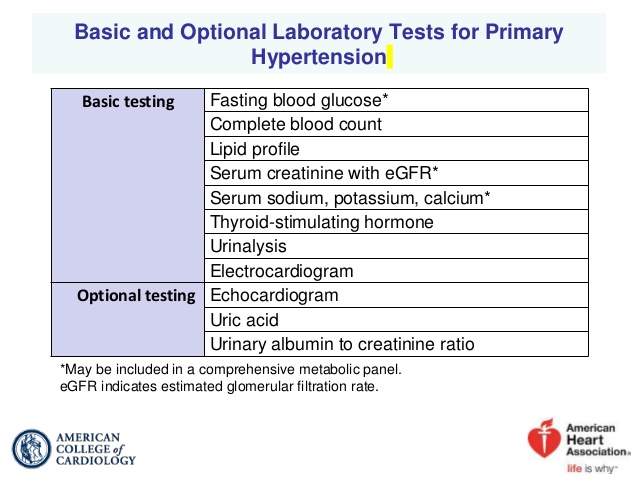 Investigation: All patients
Urinalysis for blood, protein and glucose
Blood urea, electrolytes and creatinine
Blood glucose
Serum total and HDL cholesterol
12-lead ECG - left ventricular hypertrophy,  coronary artery disease
Investigation: Selected patients
Chest X-ray: cardiomegaly, heart failure,  coarctation of the aorta
Ambulatory BP recording: assess borderline  or ‘white coat’ hypertension
Echocardiogram: detect or quantify left  ventricular hypertrophy
Renal ultrasound: to detect possible renal  disease
Investigation: Selected patients
Renal angiography: detect or confirm  presence of renal artery stenosis
Urinary catecholamines: possible  phaeochromocytoma
Urinary cortisol and dexamethasone  suppression test: possible Cushing’s  syndrome
Plasma renin activity and aldosterone:  possible primary aldosteronism
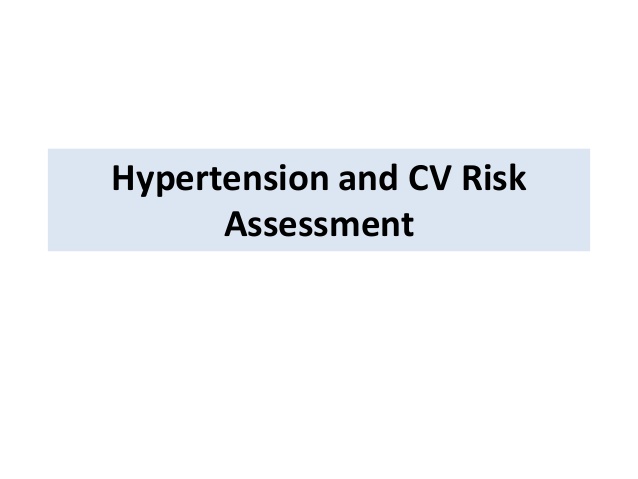 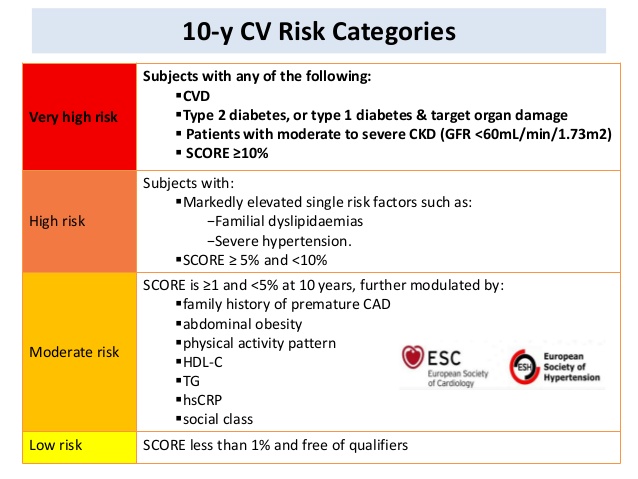 Management
Initially there should be complete assessment  with repeated BP measurements for 6 months  until its not severe.
Advice and non-pharmacological measures  (Life-style changes) should be given prior to  the initiation of drug therapy.
A target of ~140 mm Hg systolic and ≈85 mm  Hg diastolic blood pressure is recommended.
– Diabetes, renal impairment or established CVS  disease ≈130/80 mmHg is recommended
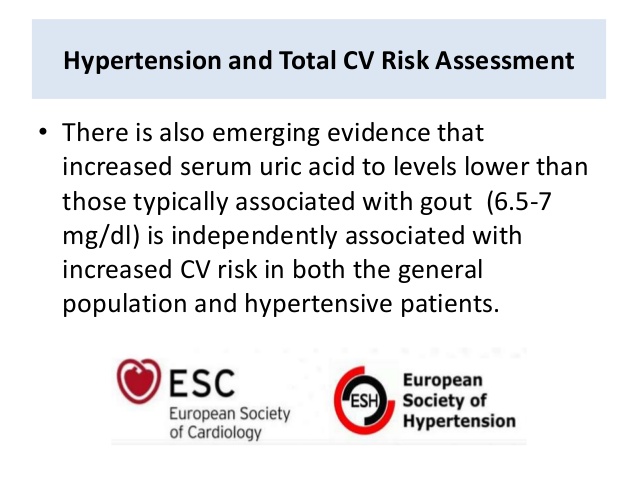 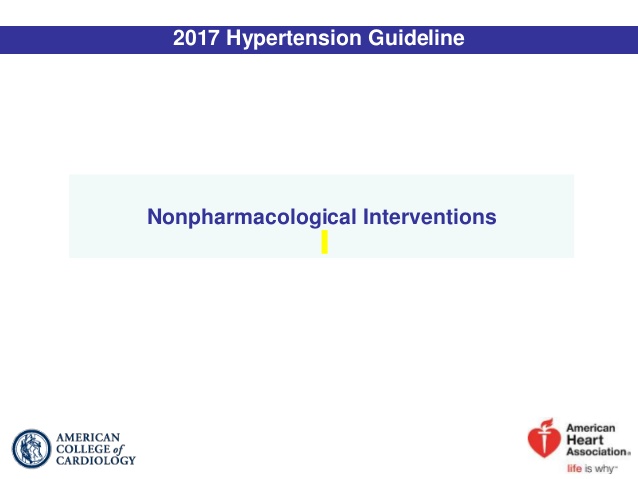 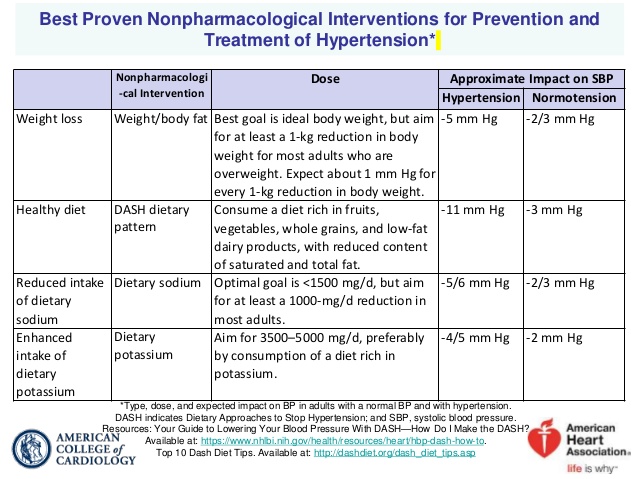 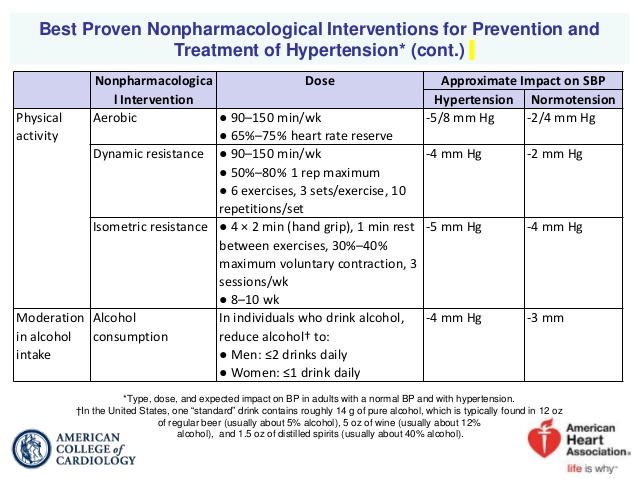 Pharmocological Management
Decision to commence specific drug therapy -  only after a careful period of assessment with  lifestyle changes, of up to 6 months.
– Unless its not having end organ damage or other  hyperetensive complications
Aim, plan and side effect of drug treatment -  carefully explained to the patient.
Patient compliance is very essential for  efficacy of drugs – long term results.
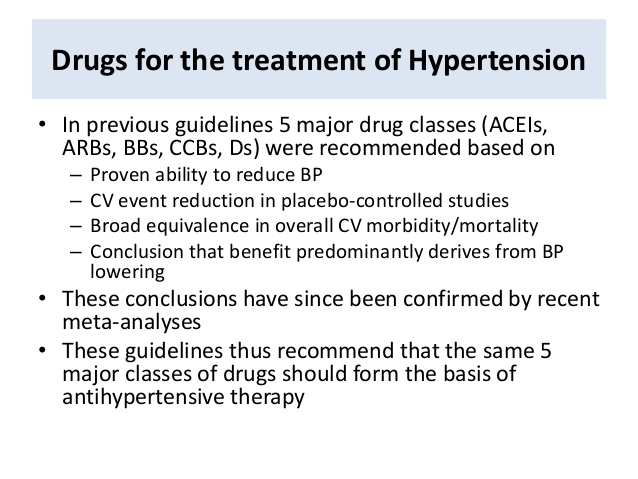 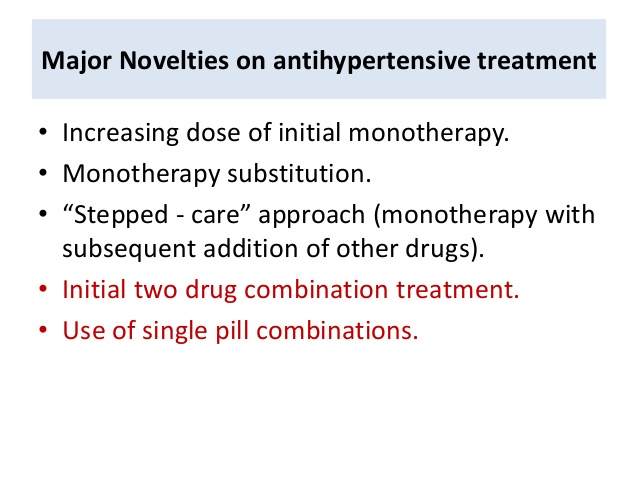 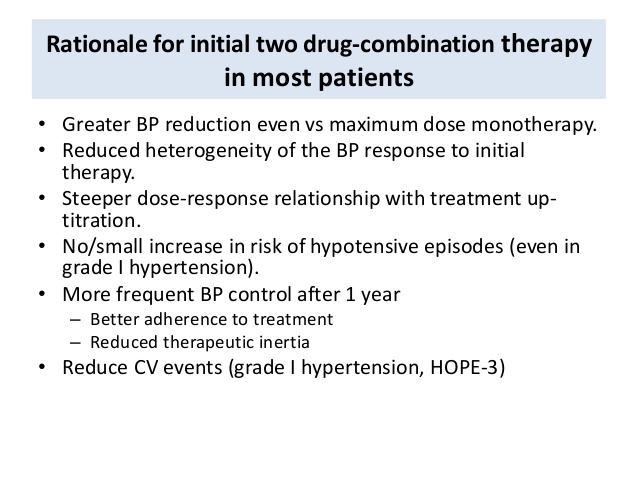 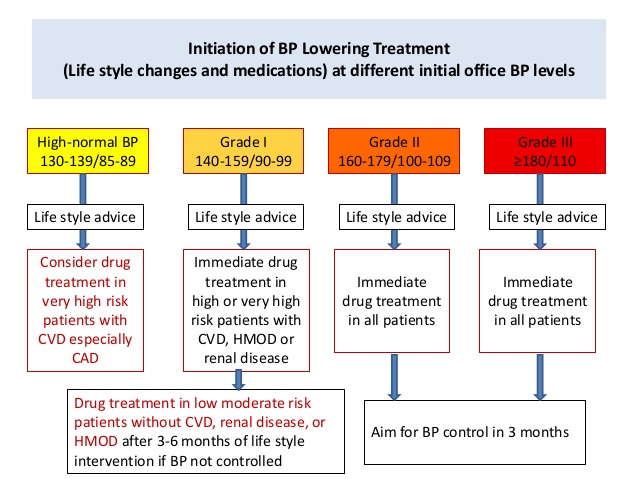 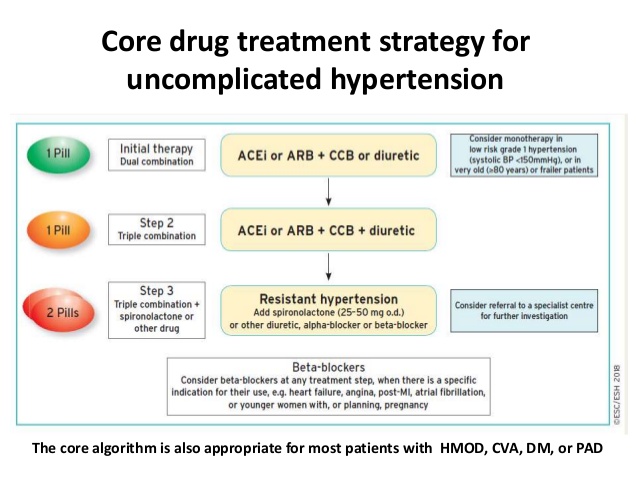 Pharmacological Management
The drugs commonly used to  treat HT are
Alpha-blockers
Aldosterone antagonists
Angiotensin-converting  enzyme inhibitors
Angiotensin II receptor  blockers
Beta-blockers
Calcium channel blockers
Centrally acting
Diuretics
Renin inhibitors
Vasodilators
Pharmocological Management
Pharmacological Management
Pharmacological Management
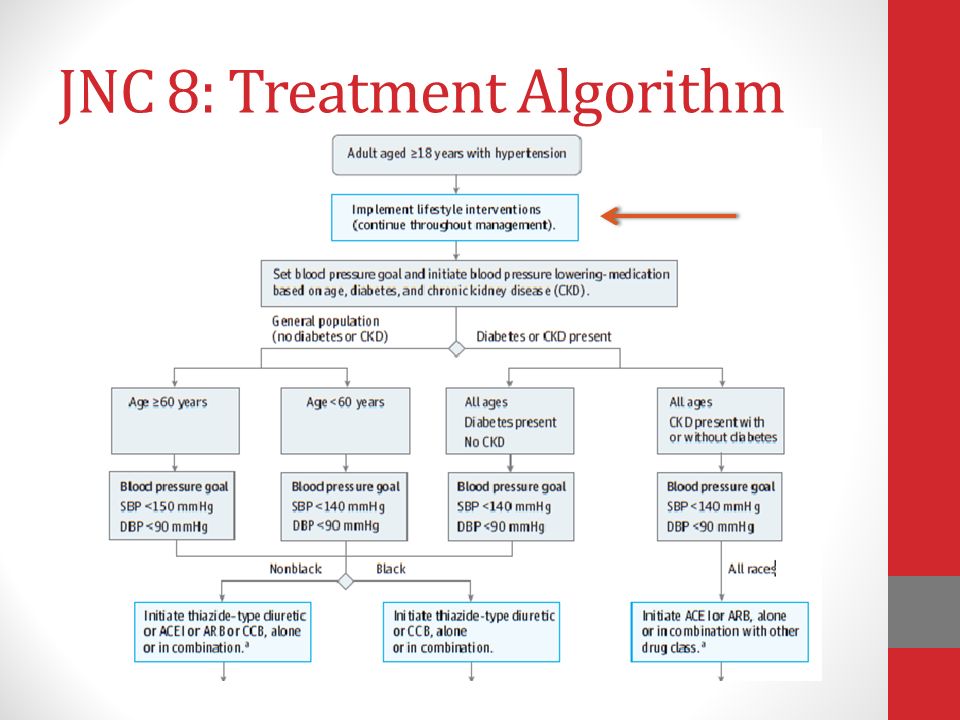 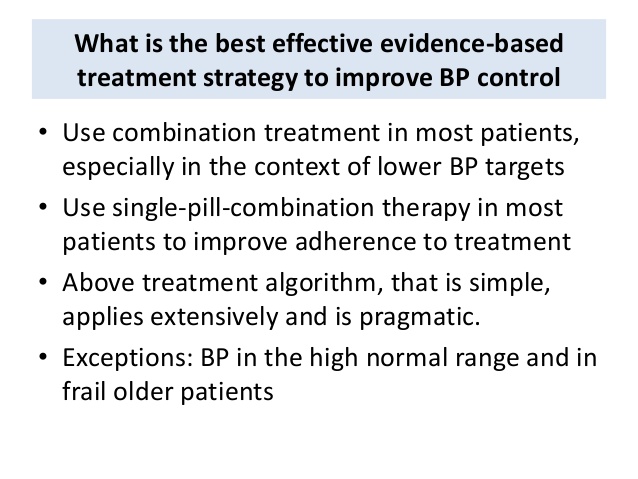 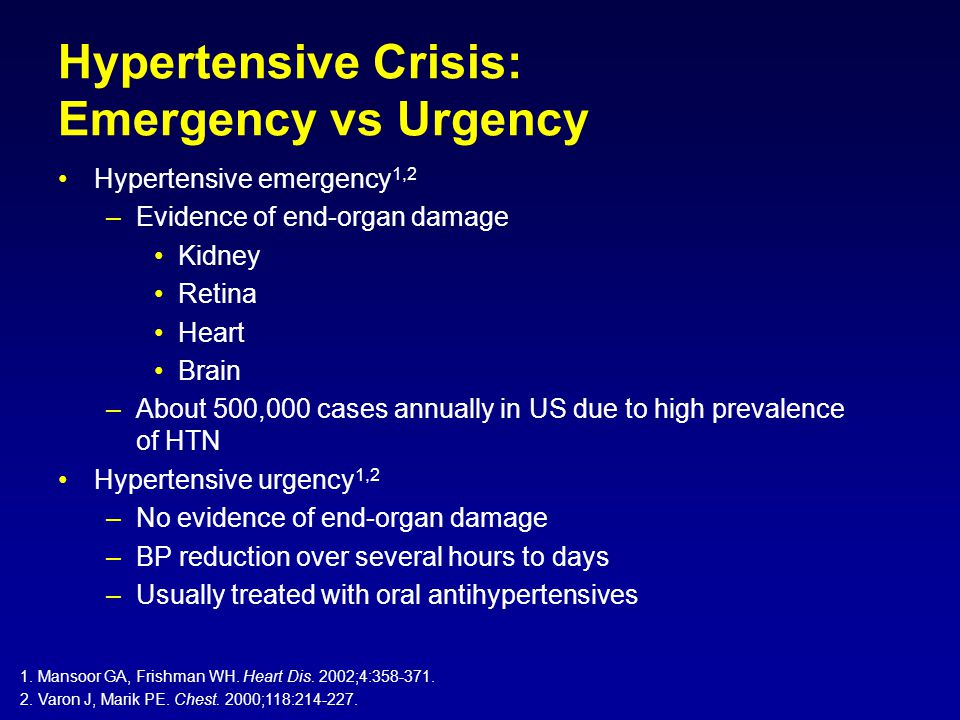 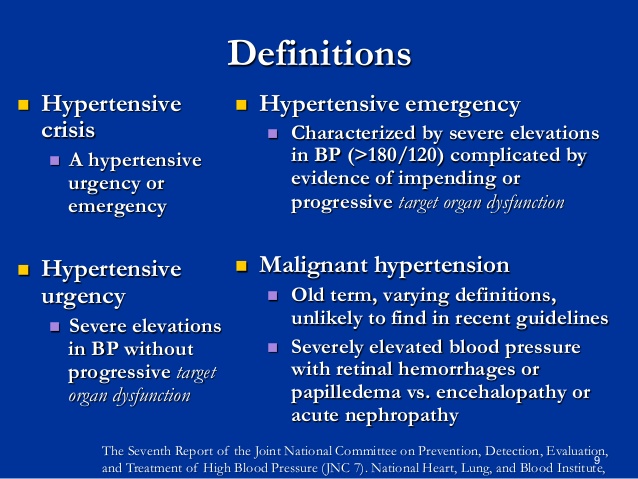 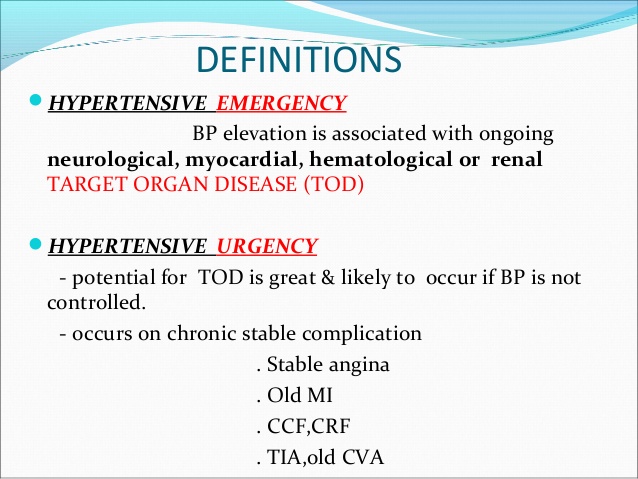 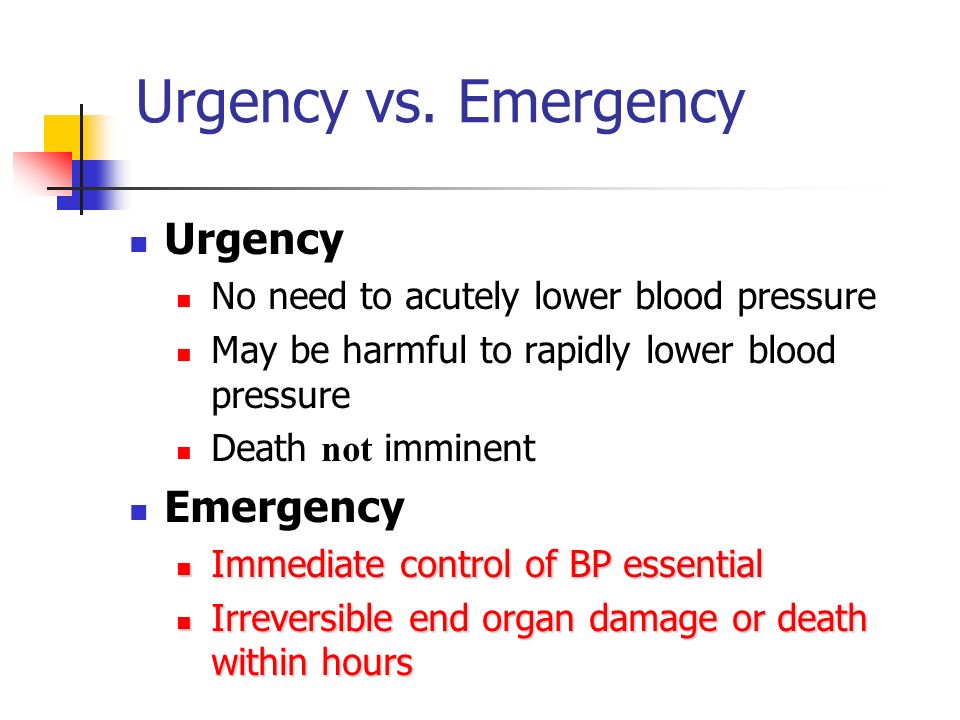 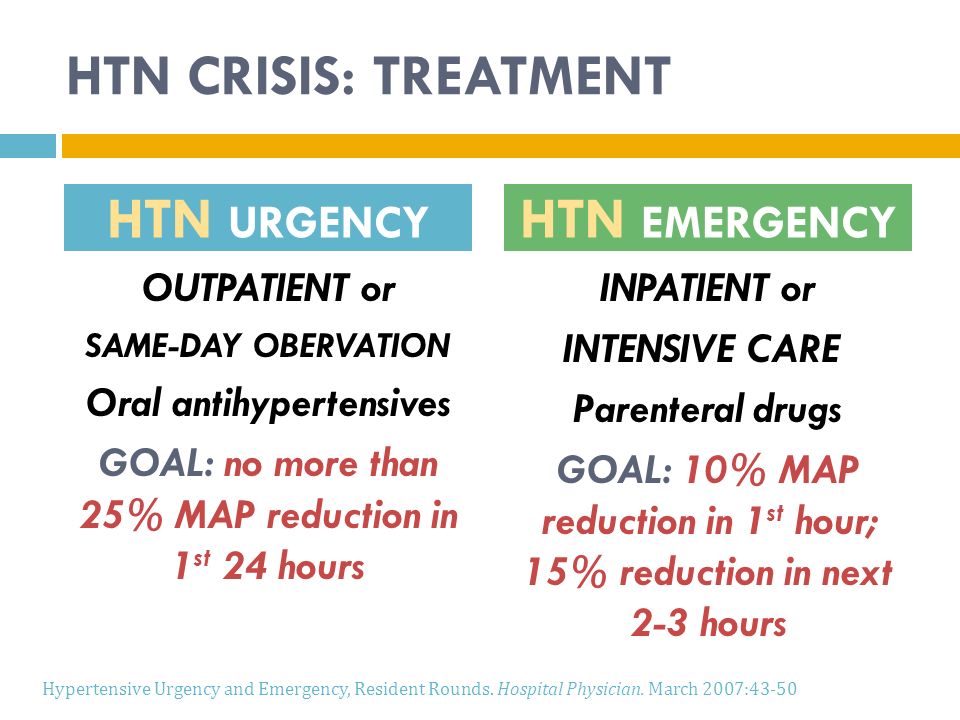 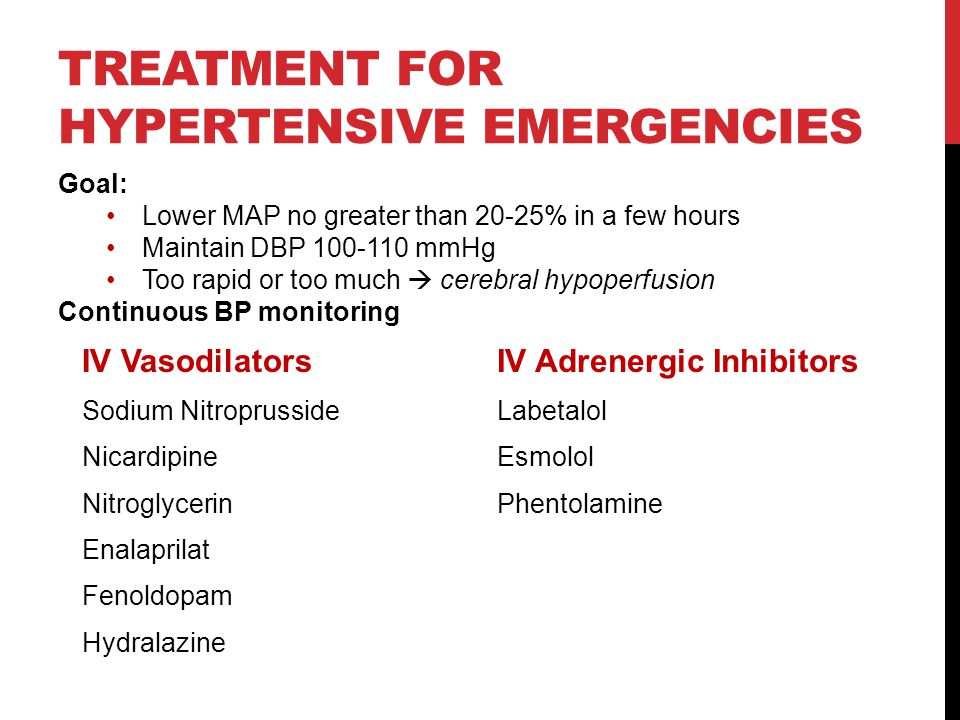 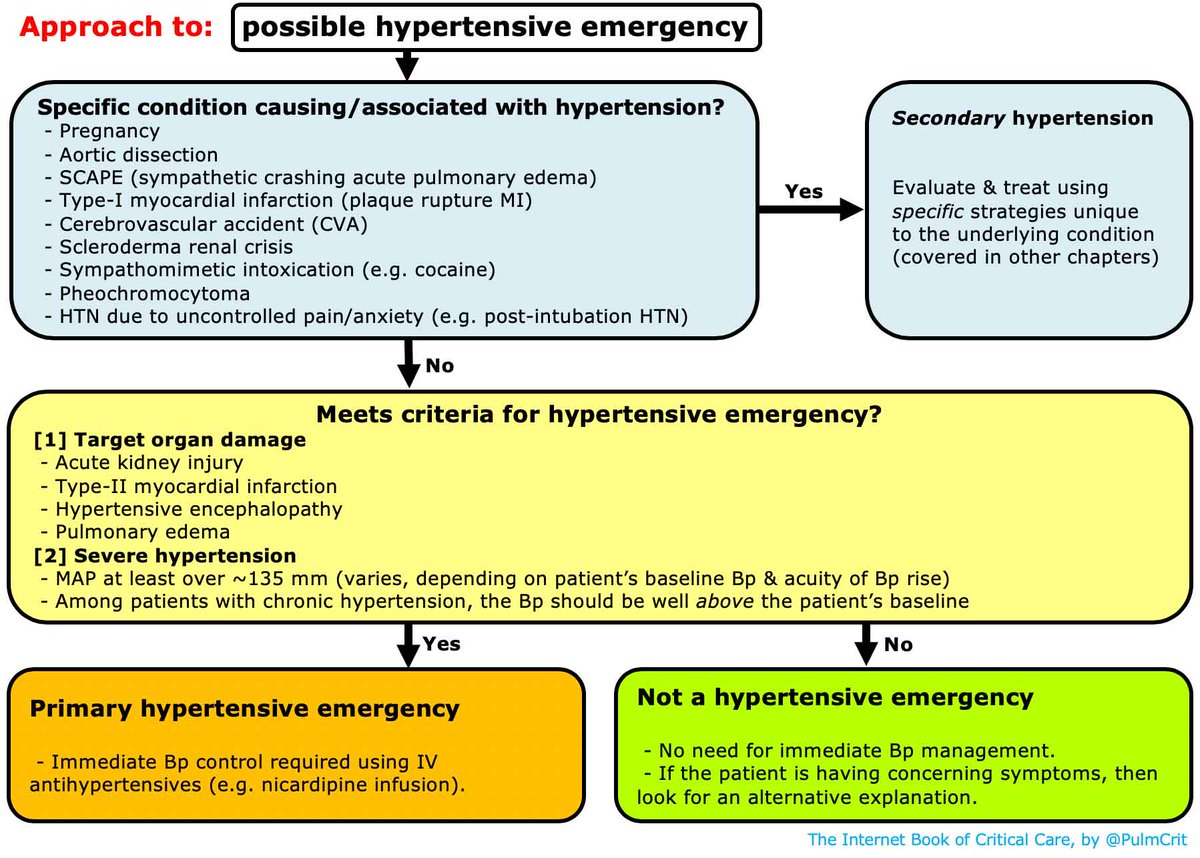 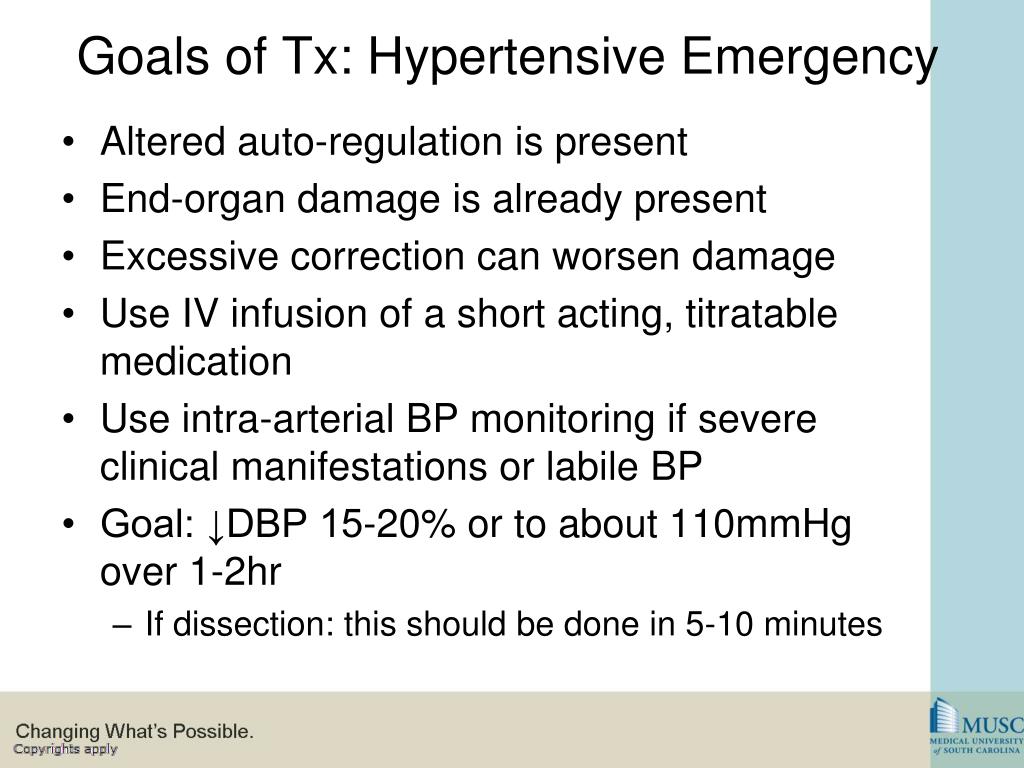 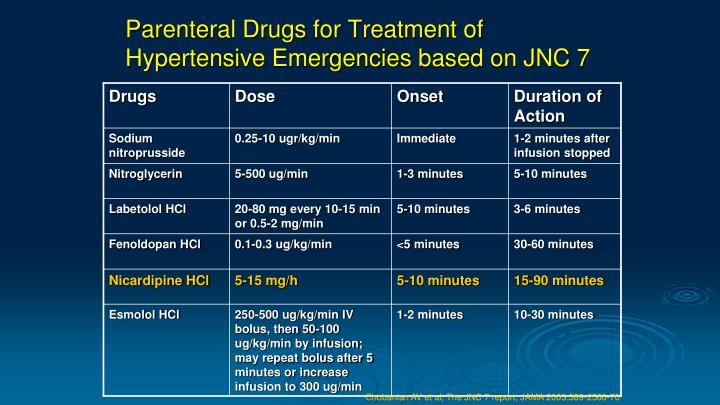 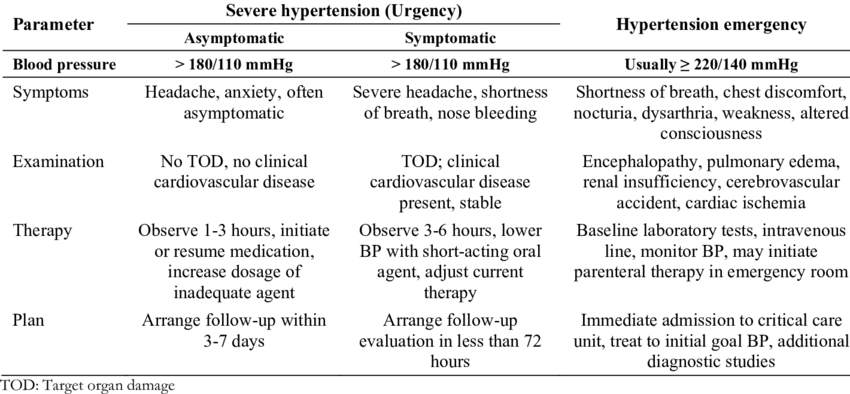 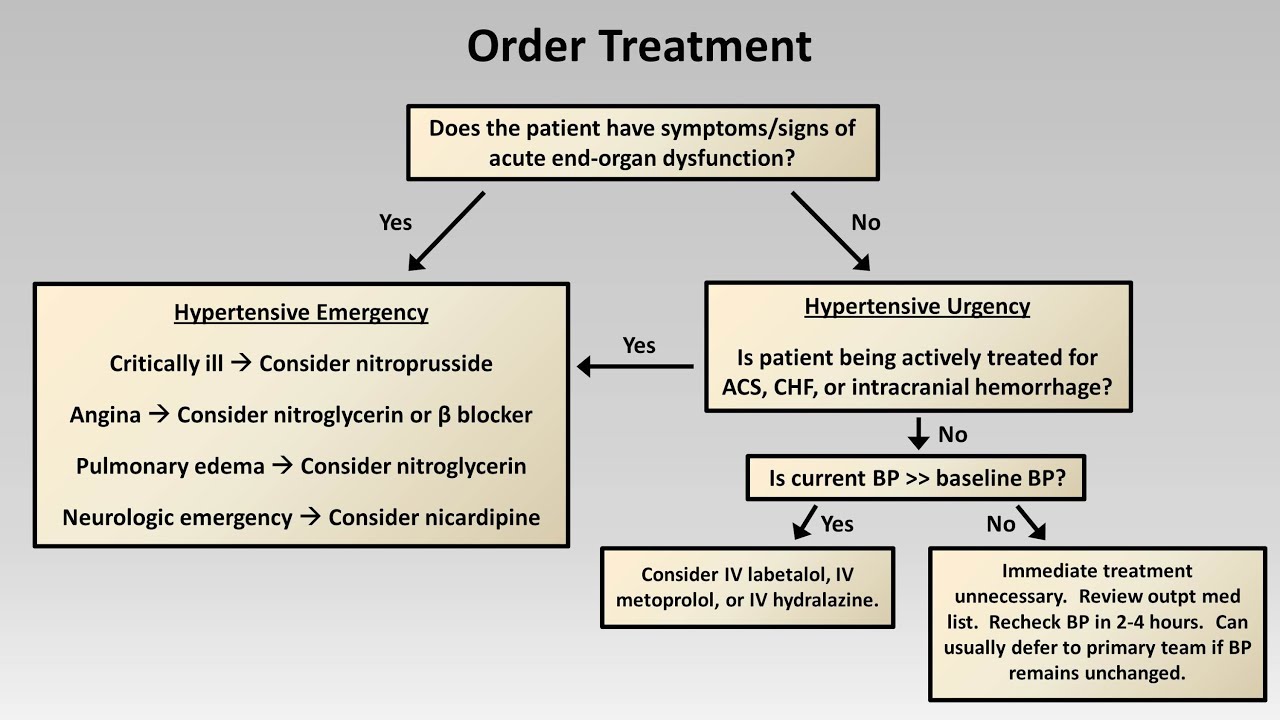 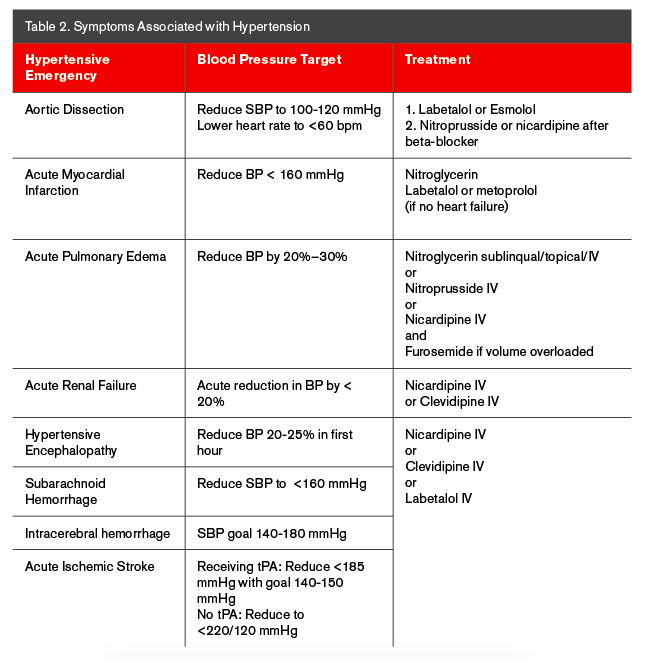 Malignant hypertension
Patient should be hospitalized immediately in case of
severe hypertension (diastolic pressure >140 mmHg),
malignant hypertension (grades 3 or 4 retinopathy),
hypertensive encephalopathy
Or with severe hypertensive complications, such as cardiac failure,
BP should not be reduced too rapidly - cerebral, renal, retinal or  myocardial infarction
Reduce the diastolic blood pressure to 100–110 mmHg over 24–  48 hours.
Achieved with oral medication, e.g. amlodipine.
Then BP can be normalized over the next 2–3 days.
When rapid control of blood pressure is required (e.g. in an  aortic dissection), the agent of choice is IV sodium nitroprusside  or labetalol
The infusion dosage must be titrated against the blood pressure  response.
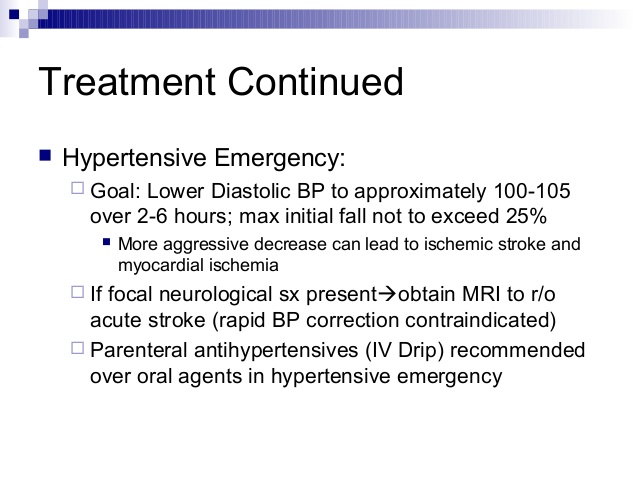 Hypertension in Pregnancy
There are three types of hypertension seen in pregnant  women:
Chronic or pre-existing hypertension
Gestational hypertension
Pre-eclampsia and eclampsia
1st line therapy: Methyldopa (no adverse effects on the  fetus)
2nd line agents: Nifedipine and labetalol.
The target blood pressure should be <150/100 mmHg
Gestational hypertension: >140/90 mmHg in the 2nd  trimester in a previously normotensive woman.
risk of developing pre-eclampsia
Pre-eclampsia
Multi-system disorder that occurs after 20 weeks’ gestation consisting  of:
Hypertension
Oedema
Proteinuria (>0.3 g/24 hours).
These patients should be admitted and treated for hypertension with  regular
BP measurements (4 times daily)
blood tests 2–3/week.
close fetal monitoring due to the risks of placental insufficiency and  intrauterine growth retardation.
Patients who progress to eclampsia (convulsions) and/or HELLP  (haemolysis, elevated liver enzymes, low platelet count) syndrome  should be admitted to a critical care unit (CCU)
intravenous hydralazine, labetalol, and magnesium sulphate (for
convulsions)
Prompt delivery.
Prognosis
Depends on a number of features:
Level of blood pressure
Presence of target-organ changes (retinal, renal, cardiac  or vascular)
Co-existing risk factors for cardiovascular disease, such  as hyperlipidaemia, diabetes, smoking, obesity, male sex
Age at presentation.
Several studies have confirmed that the treatment of  hypertension, even mild hypertension, will reduce the  risk not only of stroke but of coronary artery disease as  well.
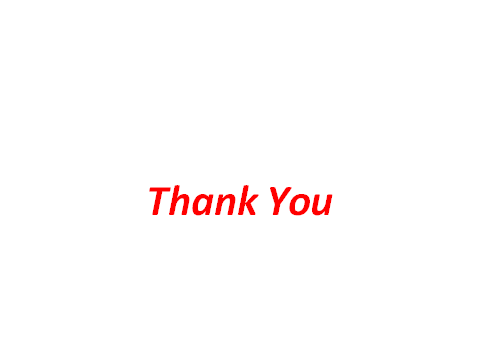